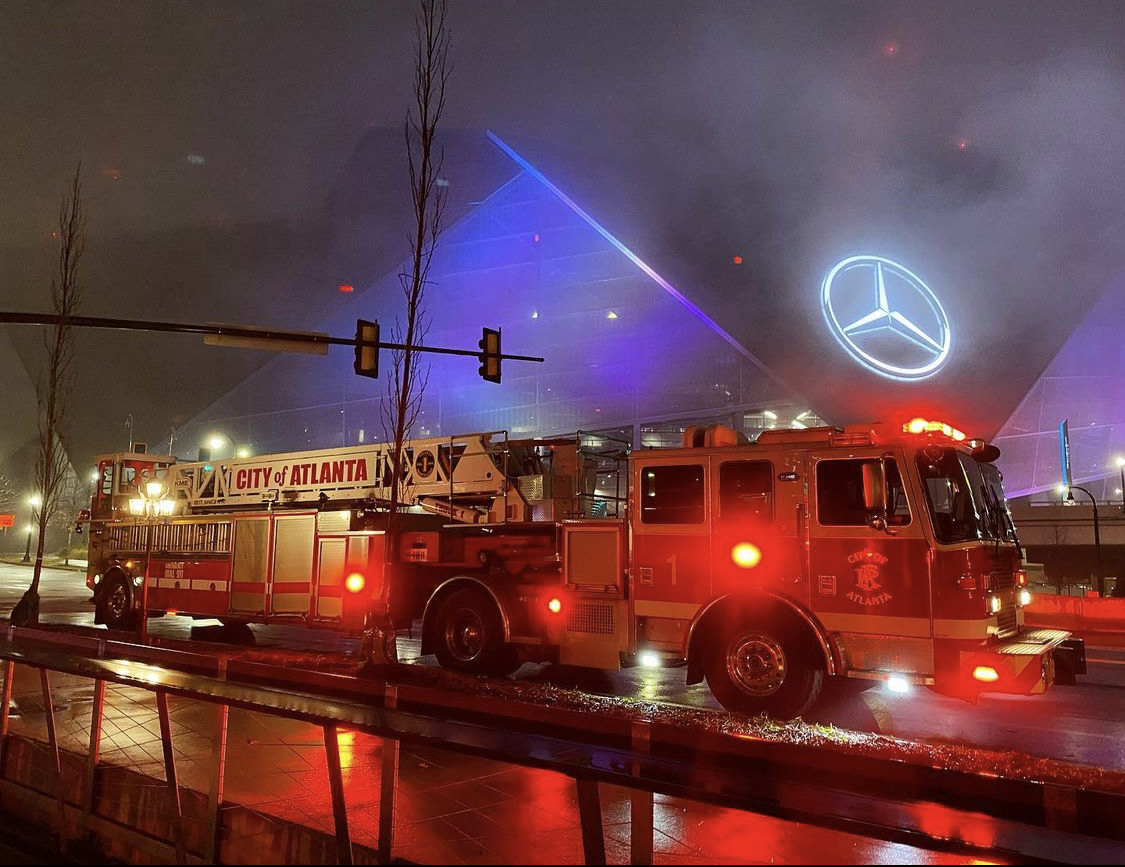 Atlanta Fire Rescue Department FY23 Third Quarter Update
April 24, 2023
Roderick Smith, Fire Chief
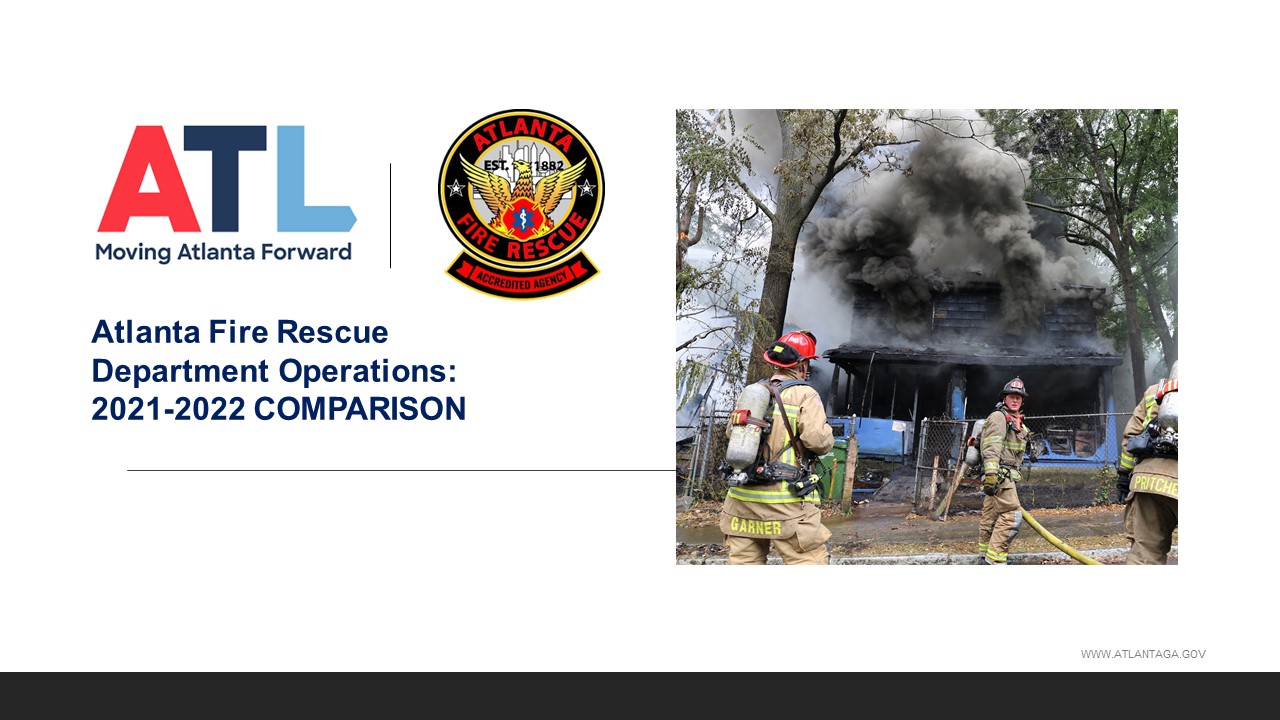 Goals and Objectives
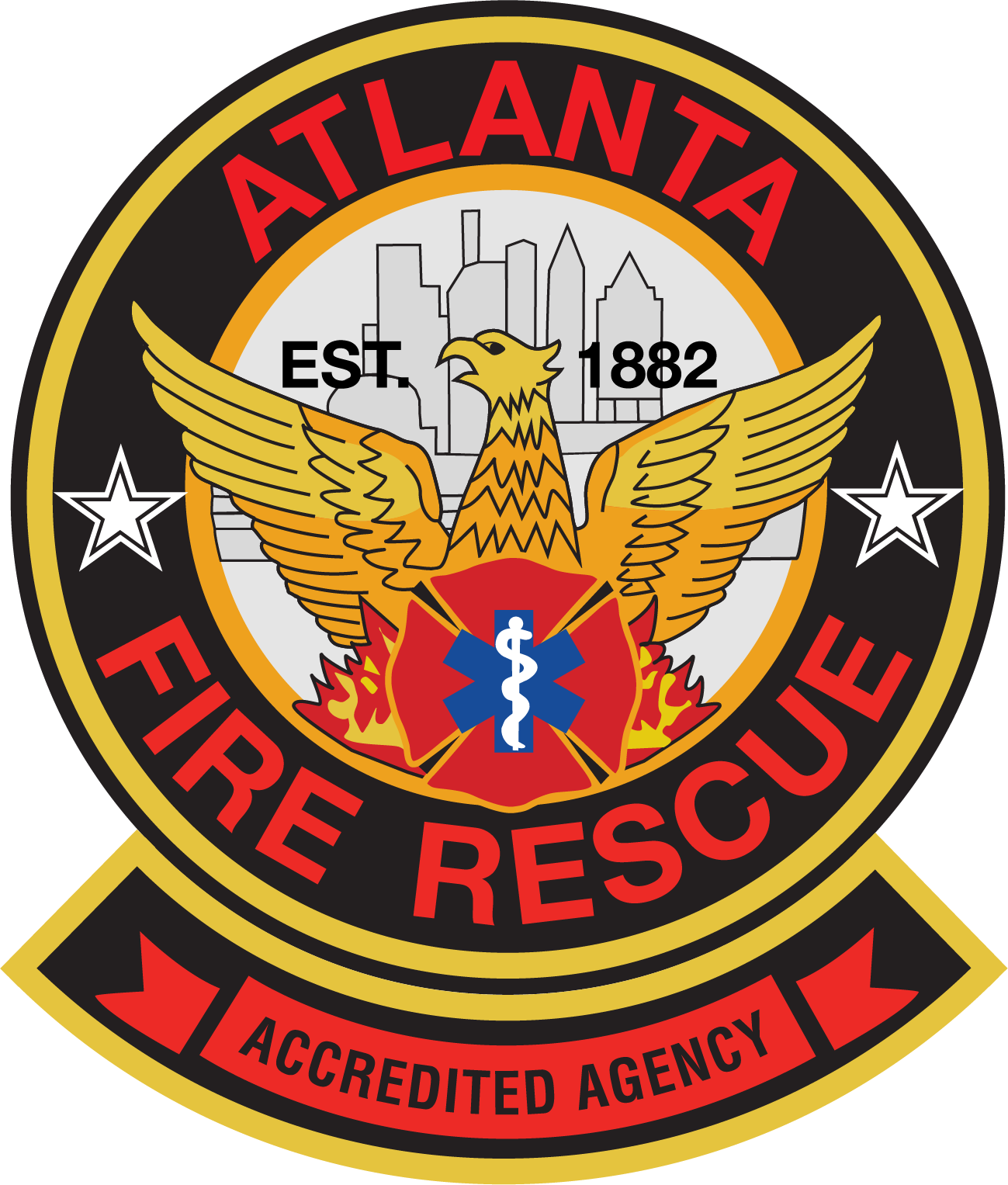 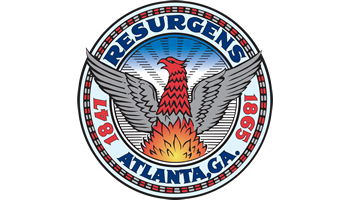 City Council
Atlanta Fire Rescue Department
Maintain competitive compensation of AFRD members
Regularly review Emergency Services provided to the City of Atlanta
Regularly review the condition and needs  of AFRD fleet and facilities
Provide the safest possible work environment for all members
All HR needs are met
Staffing & Compensation
Continued focus on enhancements & maintenance of AFRD fleet & facilities
Roderick M. Smith, Fire Chief
2
Service MetricsCalls for Services
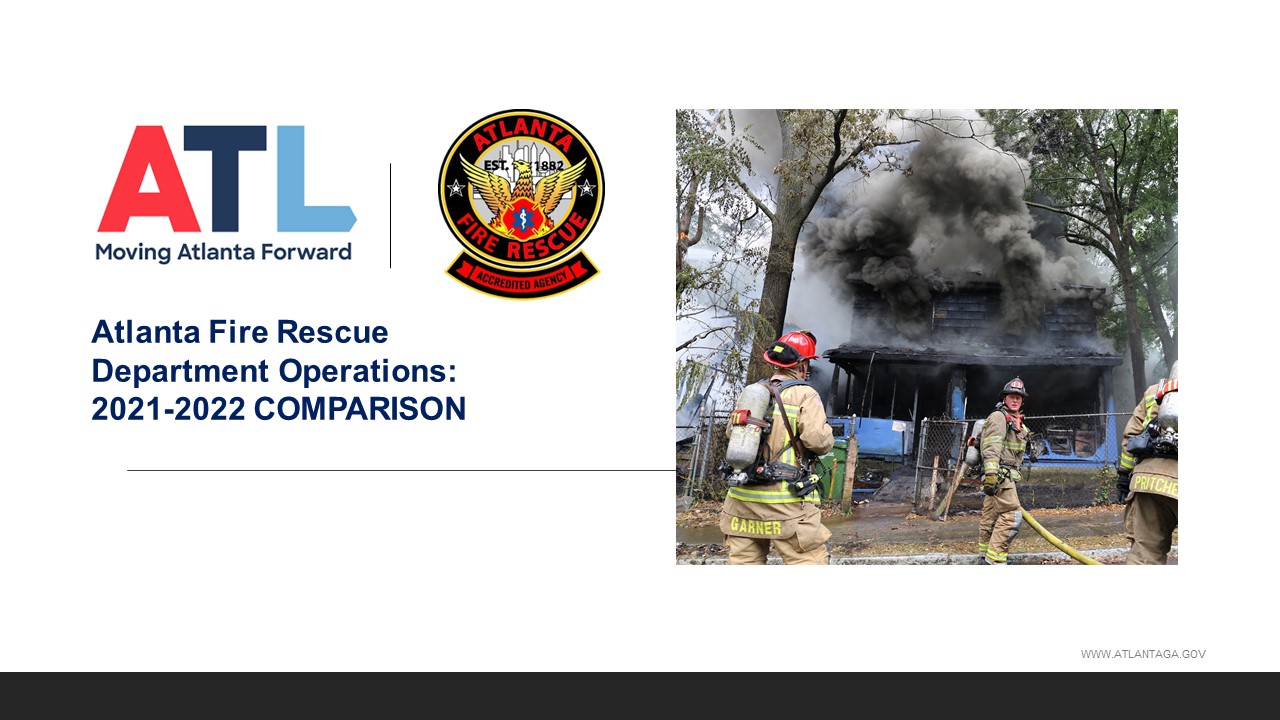 3
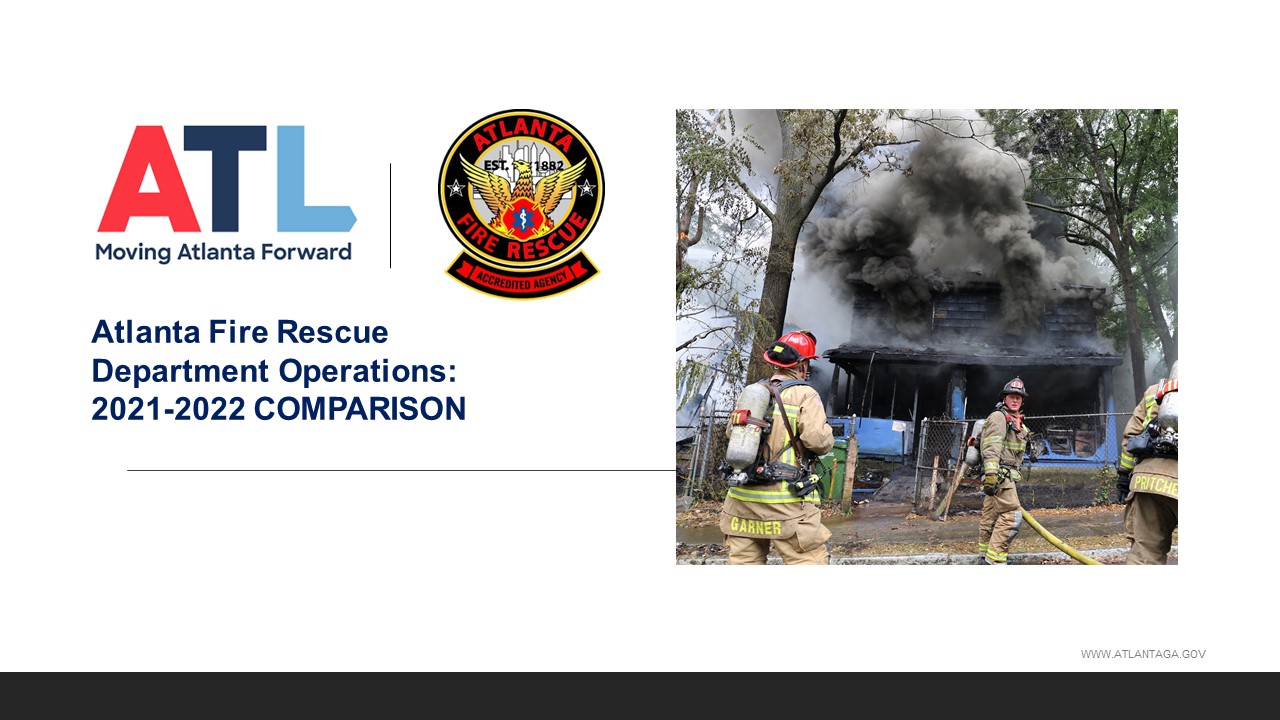 FY23 Third Quarter Attrition
SWORN ATTRITION
Vacancy Rate
as of 3/31/23

18.38%
CIVILIAN ATTRITION
Roderick M. Smith, Fire Chief
4
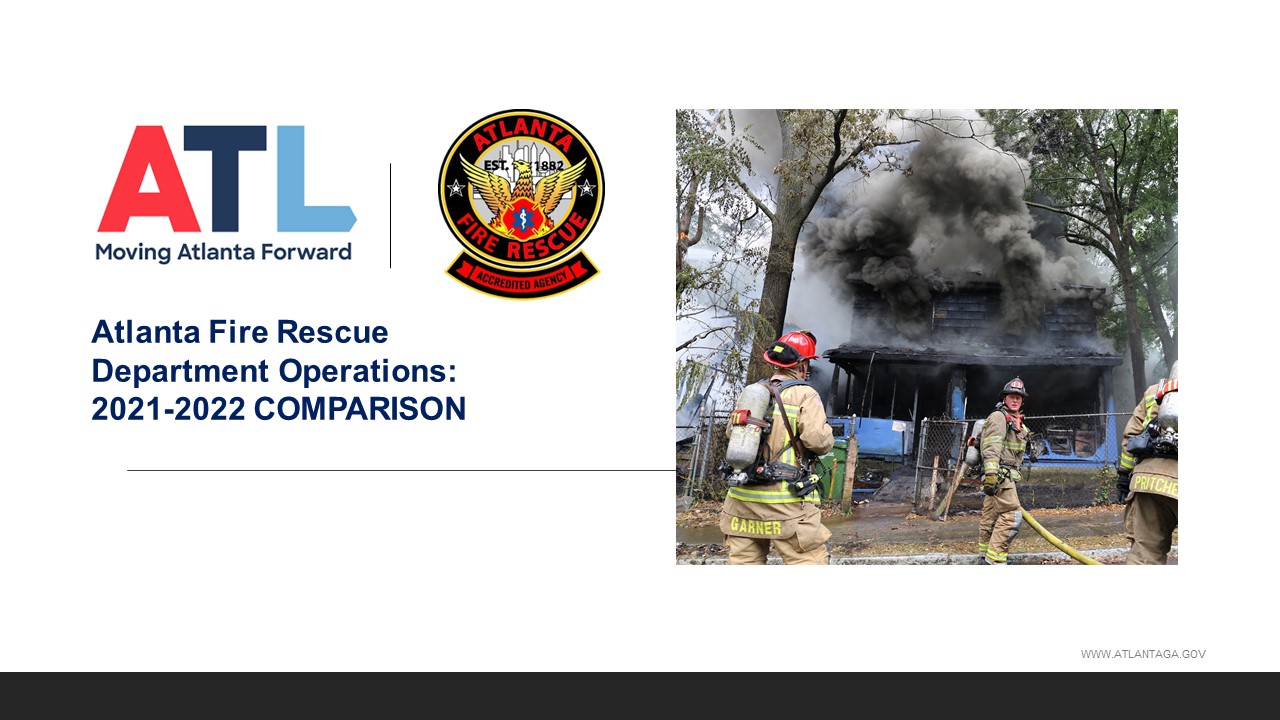 Recruitment
Current Recruit Classes
Recruit Class Summary Q3 FY 23
4 Recruit Classes
88 Recruits
Class 22-03 
 27 Recruits 
Anticipated Graduation Date 
August 8, 2023

Class 23-01 
 21 Recruits 
Anticipated Graduation Date 
January 23, 2024
Class 21-02B 
 22 Recruits 
Anticipated Graduation Date 
May 16, 2023

Class 22-02 
 26 Recruits 
Anticipated Graduation Date 
May 16, 2023
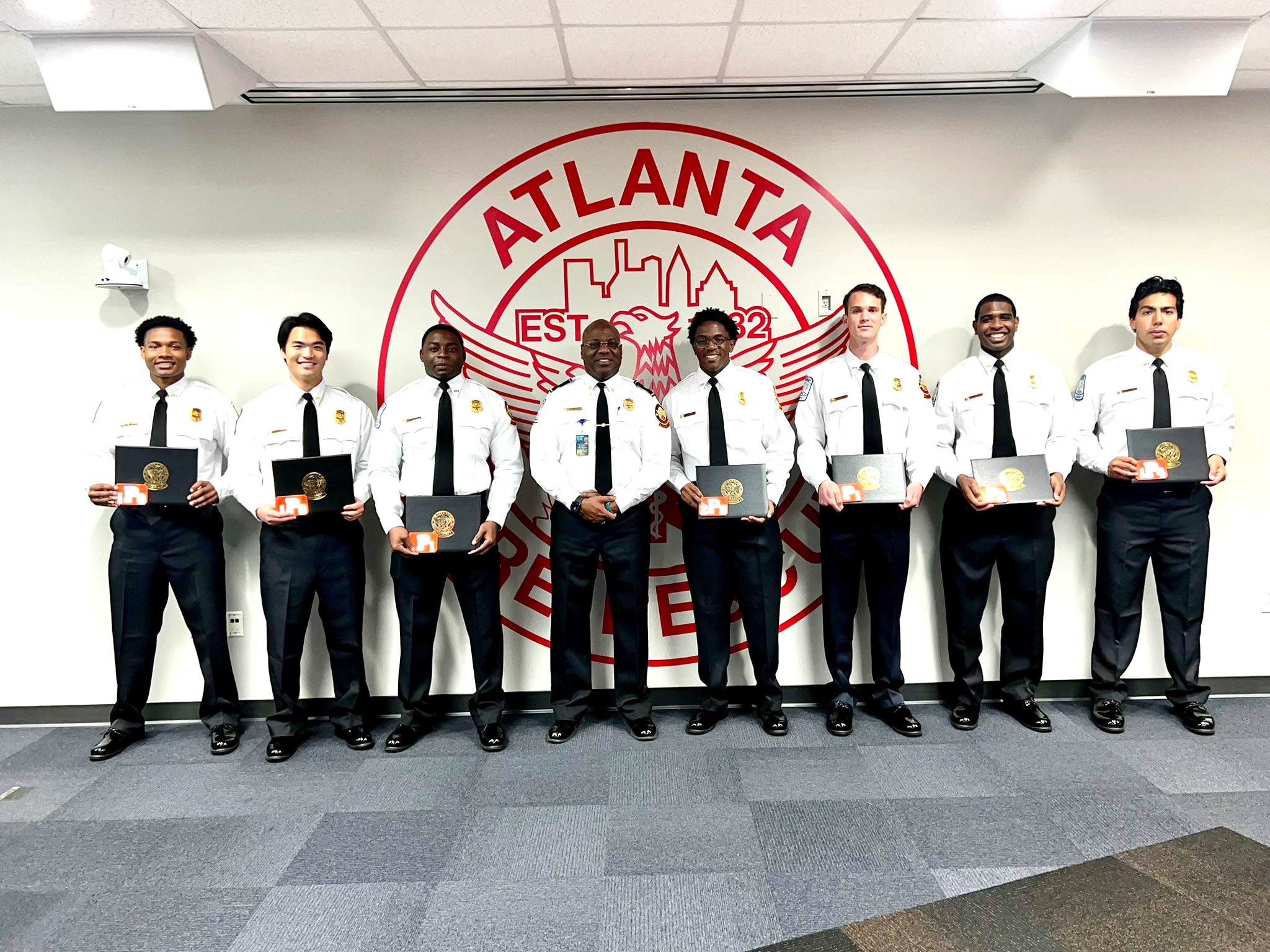 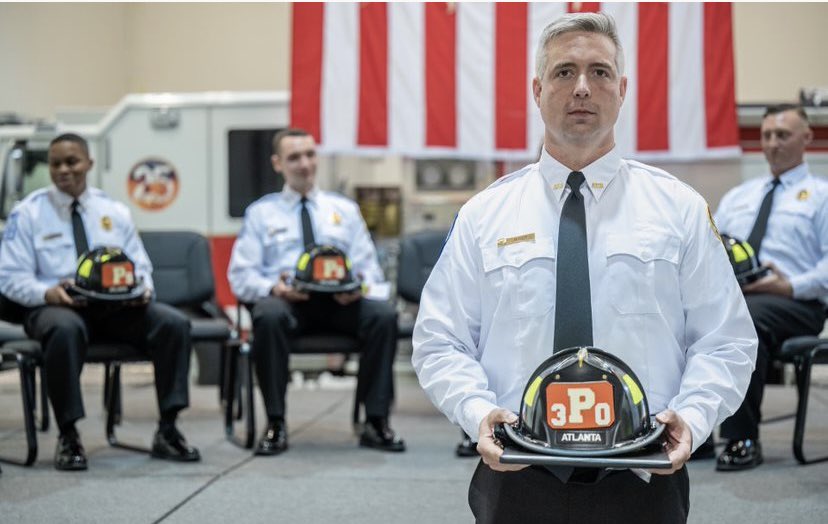 5
Roderick M. Smith, Fire Chief
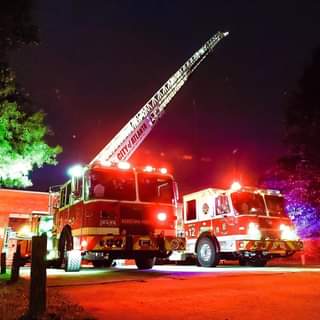 AVIATION FLEET
FLEET
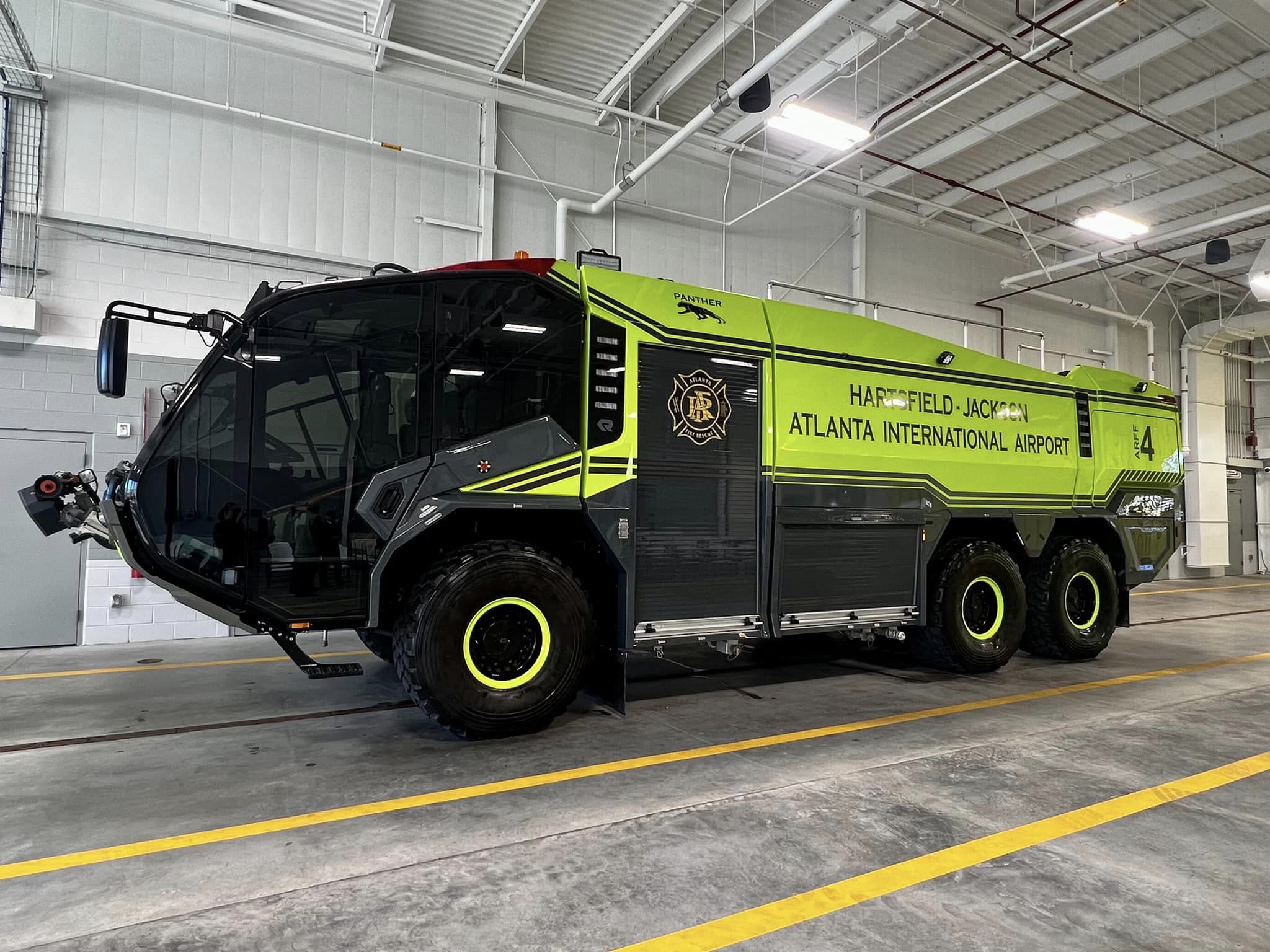 6
Roderick M. Smith, Fire Chief
FACILITIES
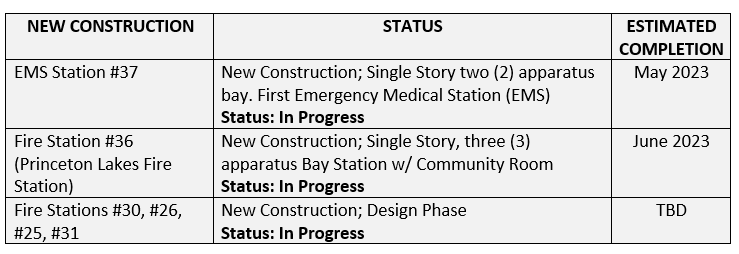 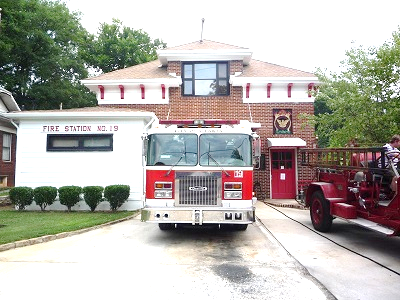 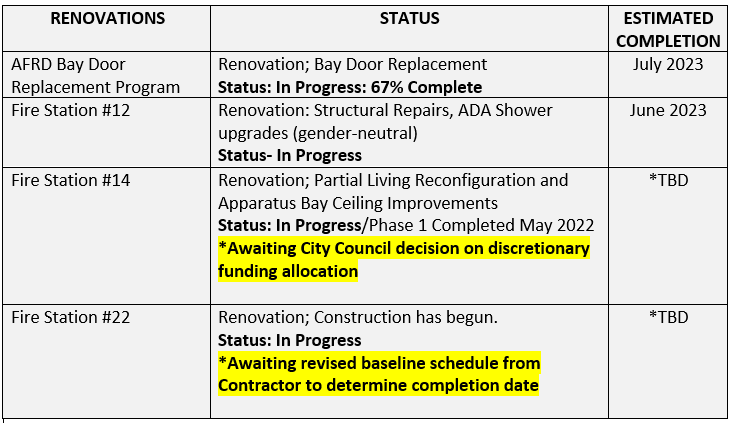 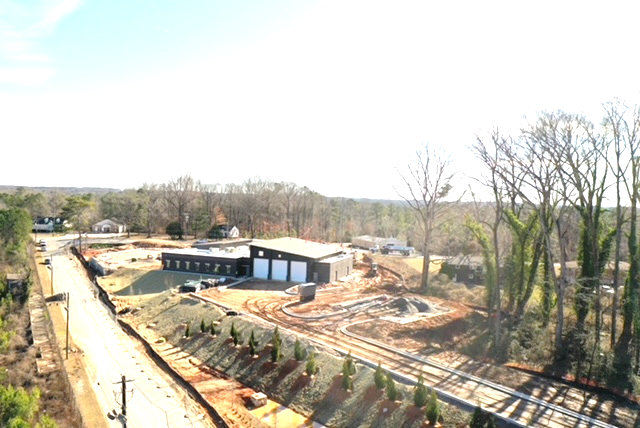 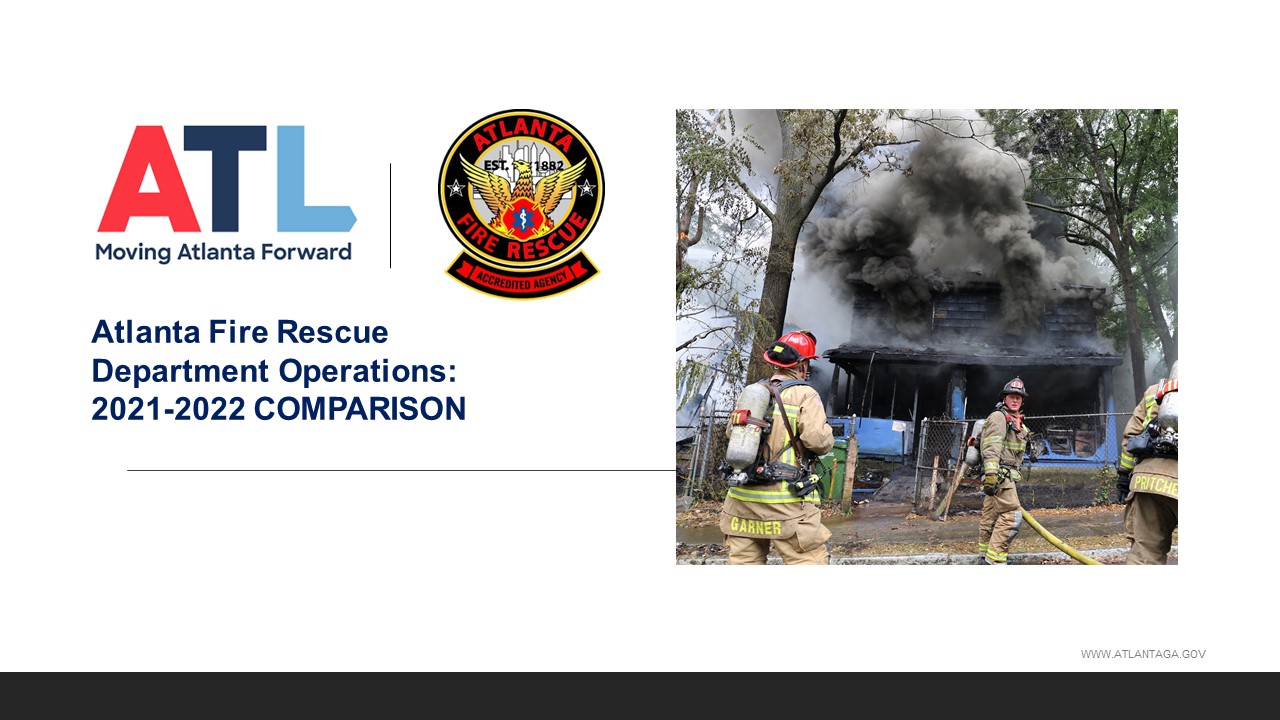 7
Roderick M. Smith, Fire Chief
7
AFRD IN THE COMMUNITY
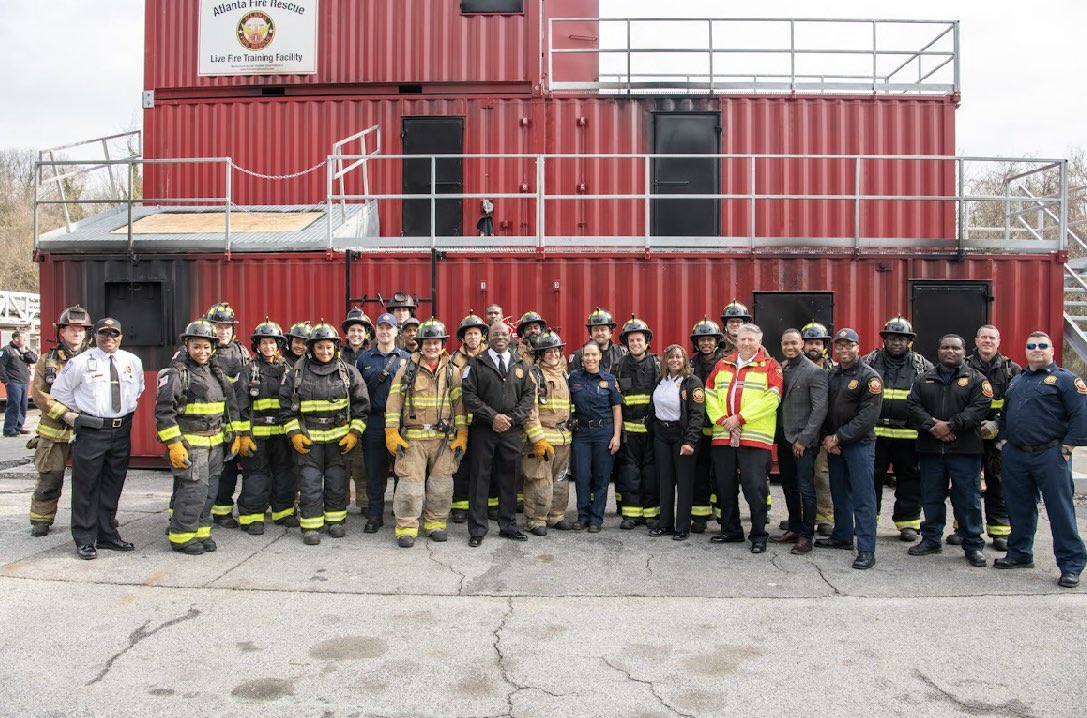 AFRD 60th Integration Anniversary Celebration
Atlanta Scholars Firefighter Meet & Greet
Atlanta Youth Academy’s Career Week
City of Atlanta Fire Academy
Monthly Community Food Drives
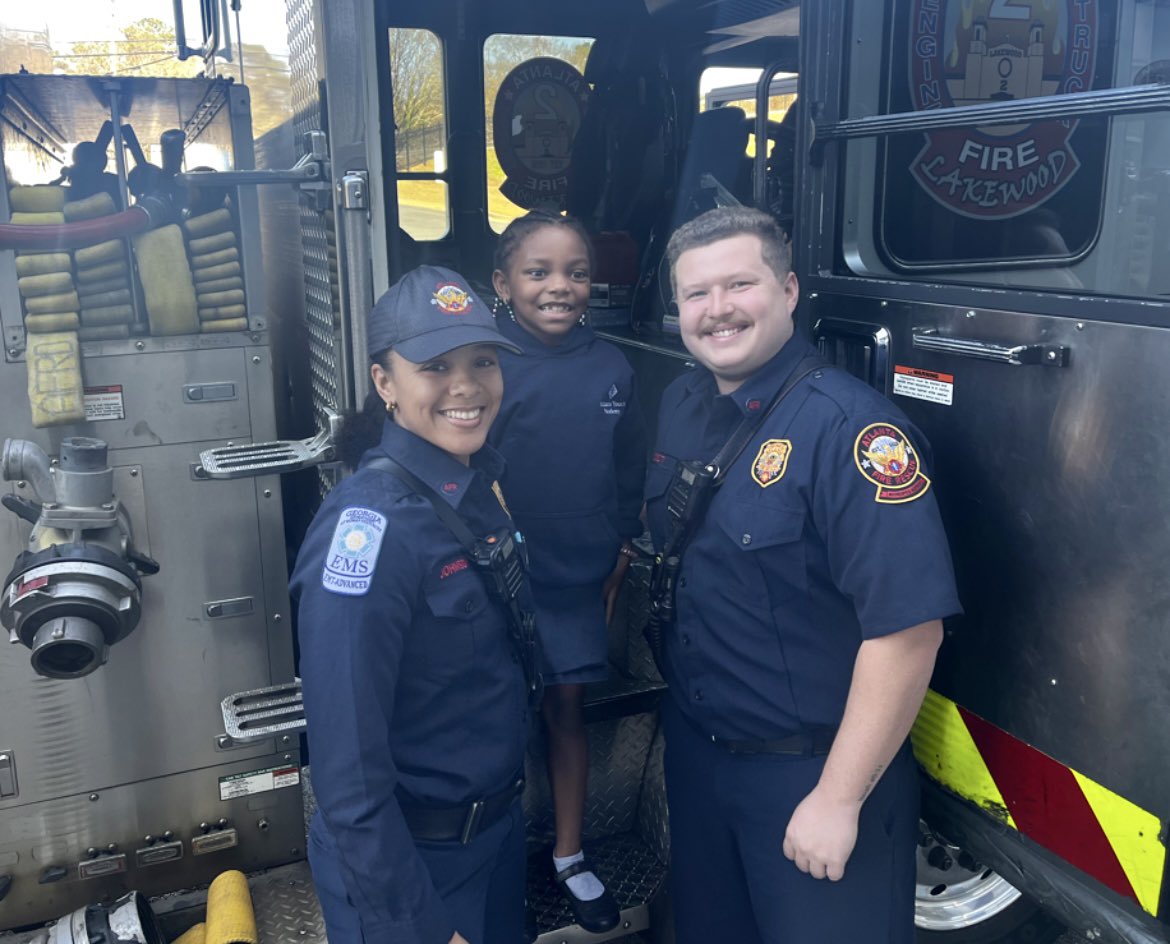 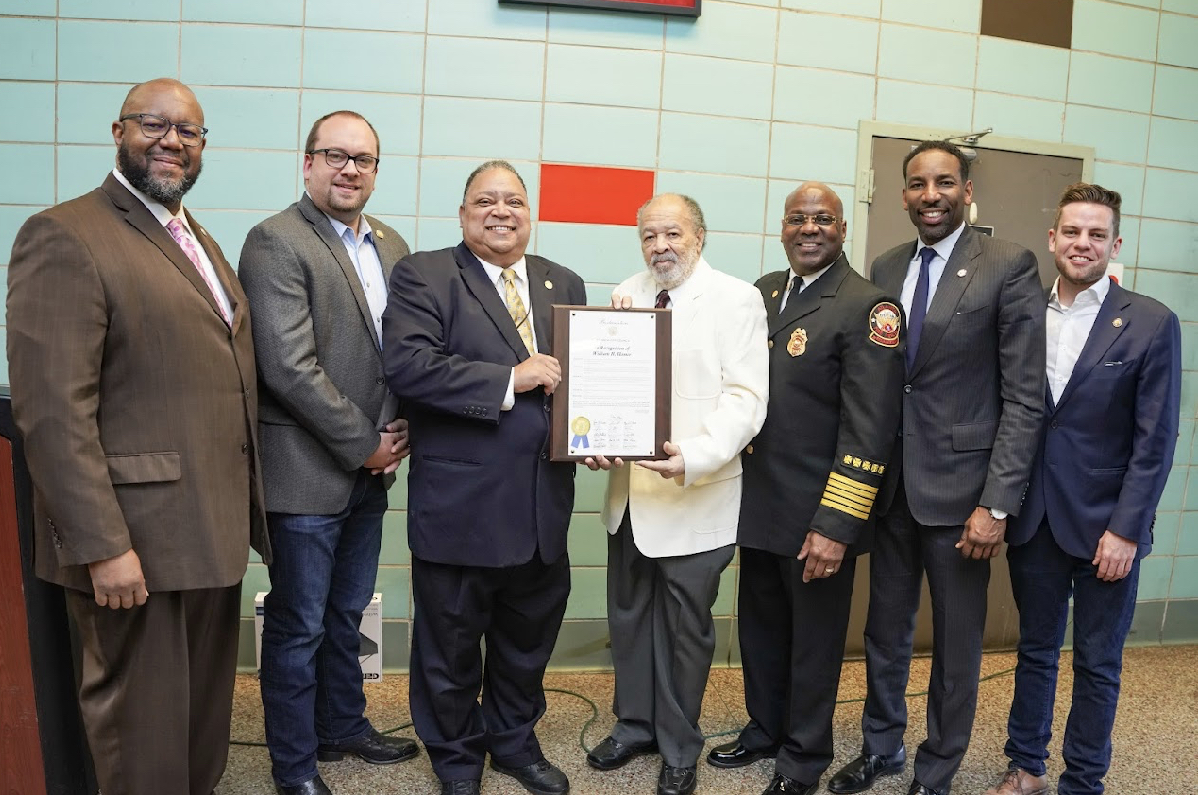 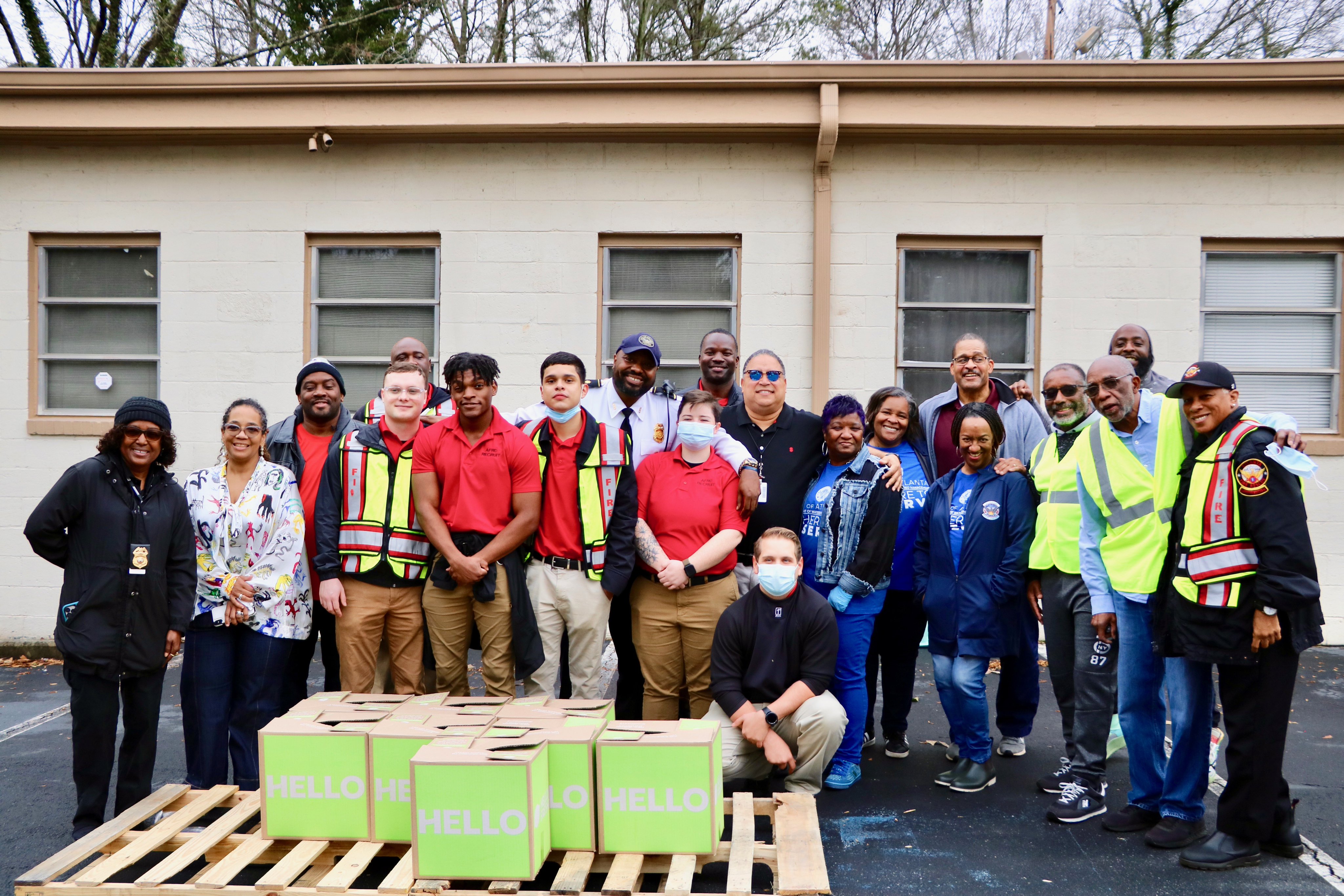 Roderick M. Smith, Fire Chief
8
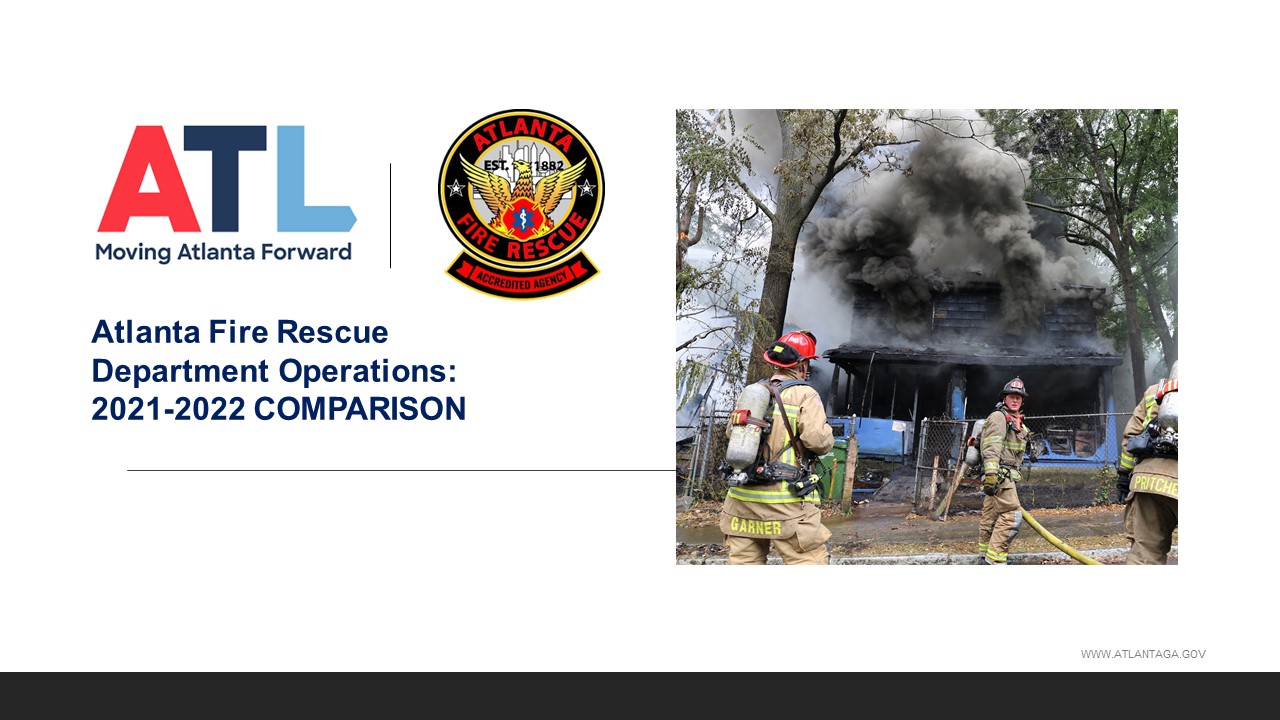 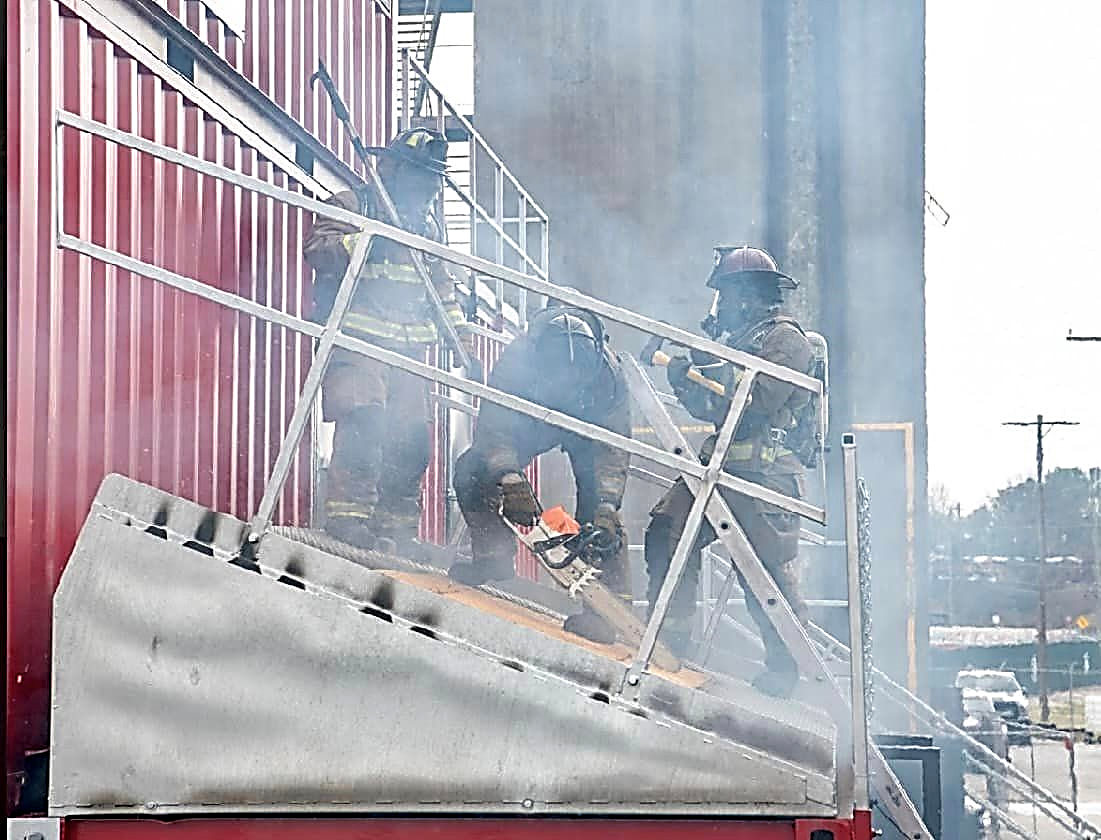 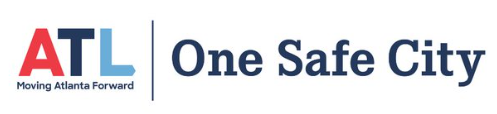 FY23 Recent Accomplishments
Hosted City of Atlanta Fire Academy
Passed Annual FAA Inspection
Celebrated AFRD 60th Integration Anniversary Celebration
Inducted 18 new Atlanta Firefighters
Completed New Construction of Station 32
Completed Renovation of Station 19
Roderick M. Smith, Fire Chief
9
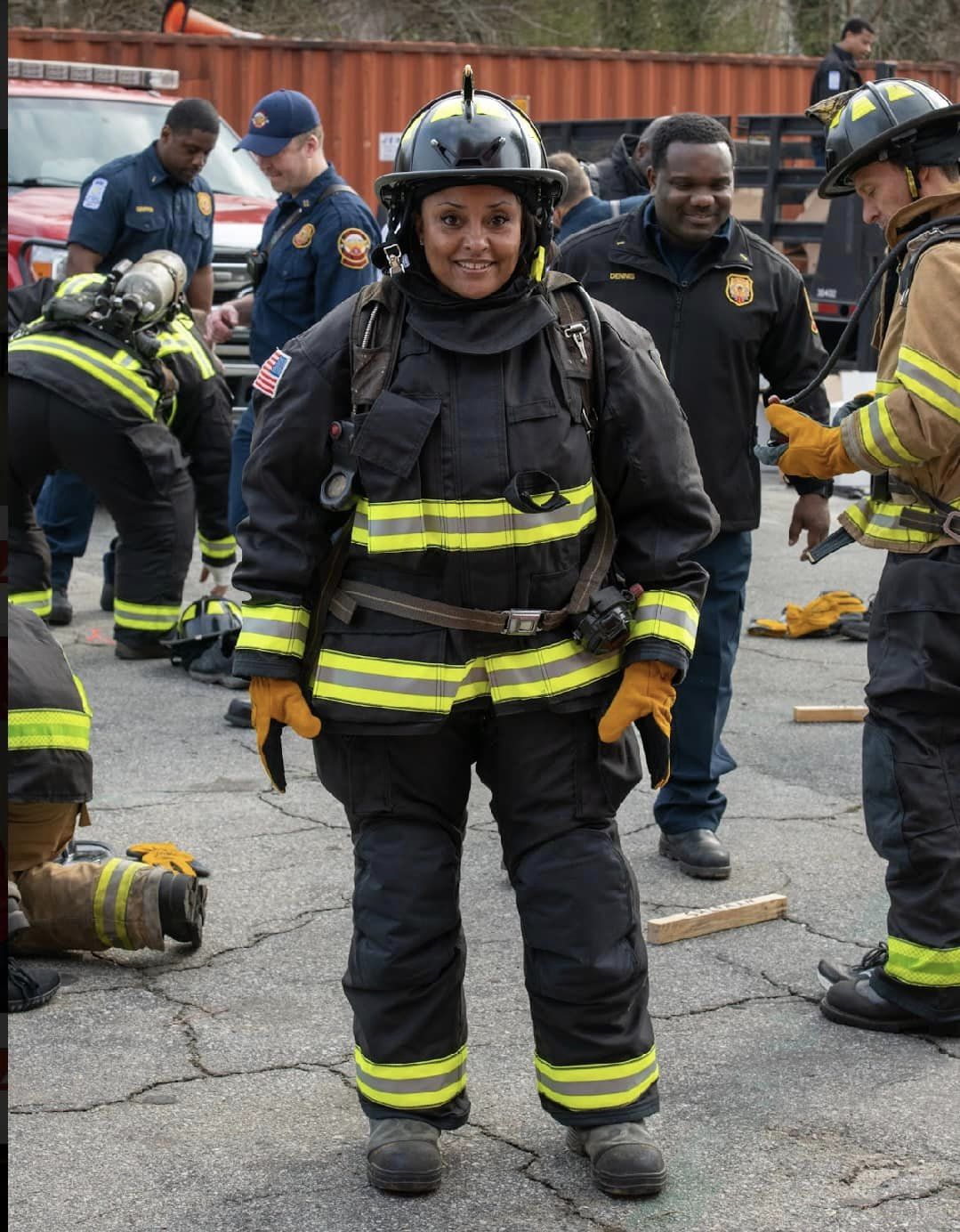 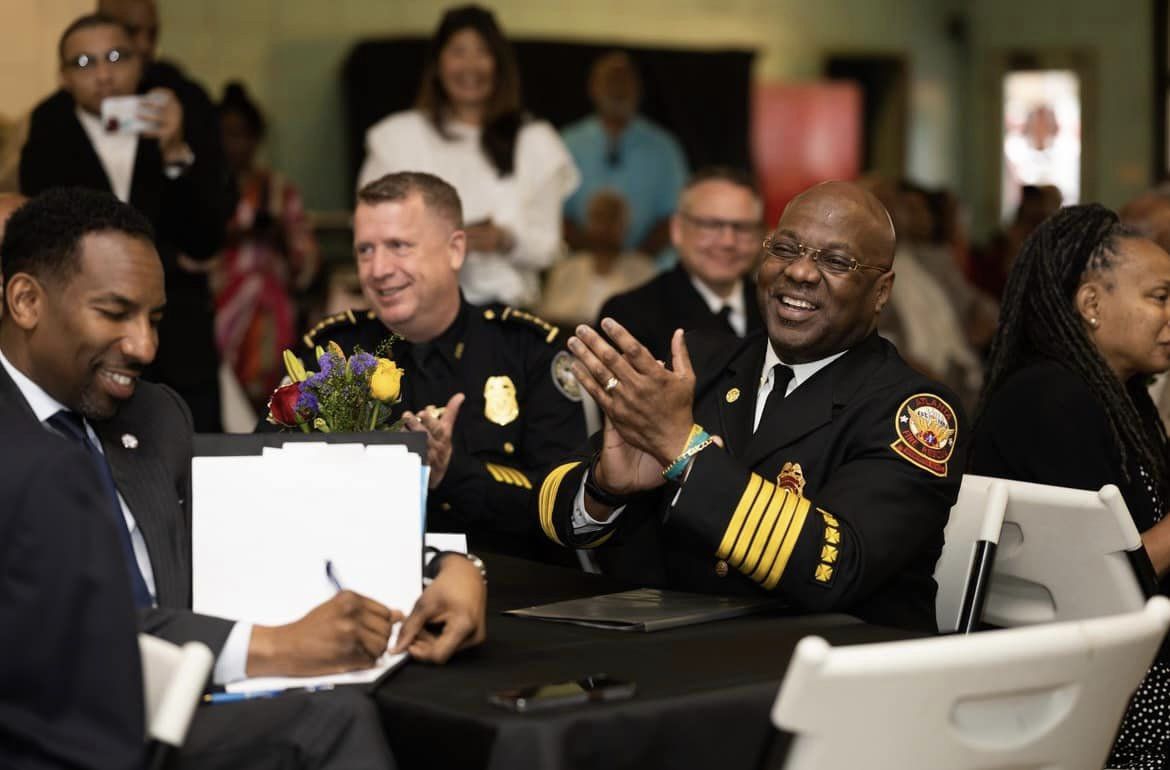 QUESTIONS or COMMENTS
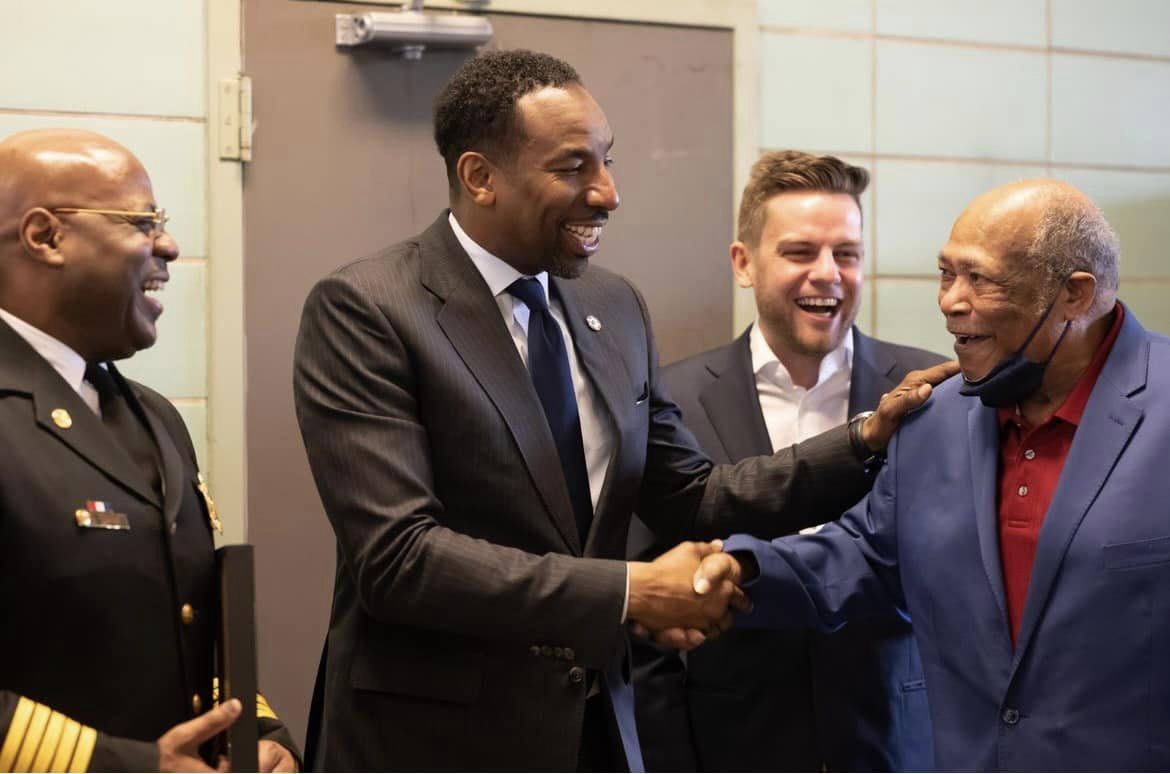 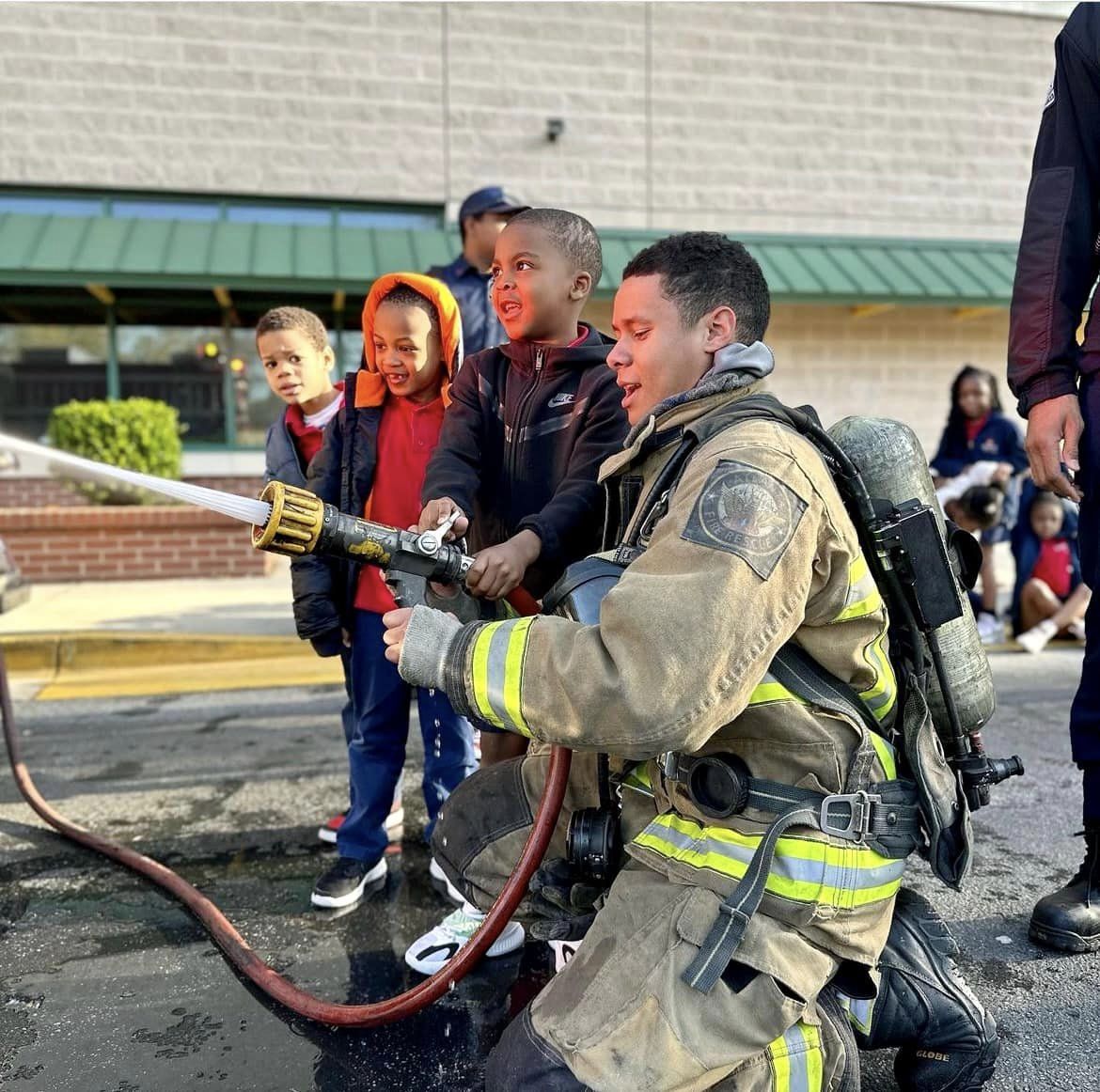 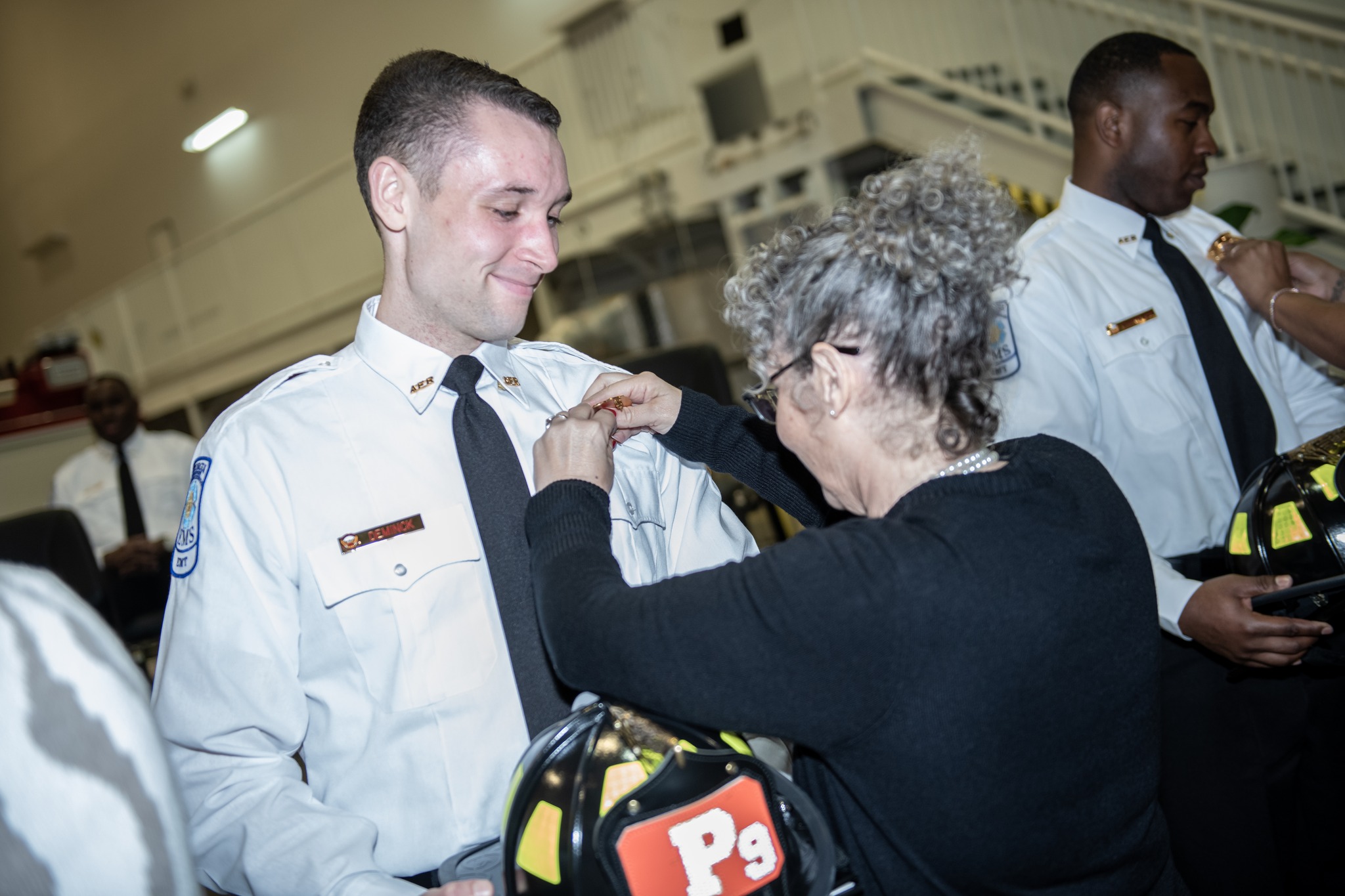 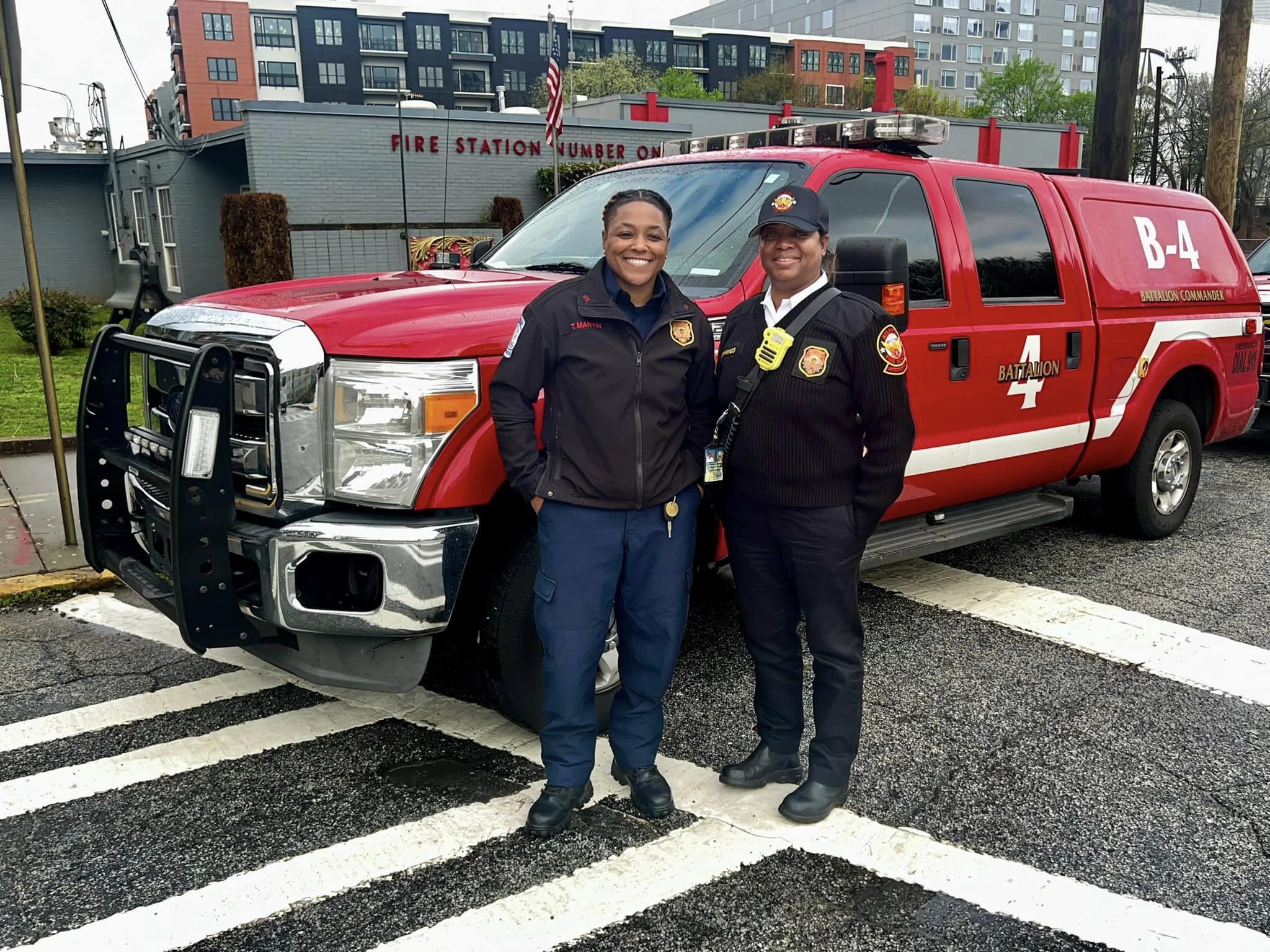 Roderick M. Smith, Fire Chief